Trauma and its impact on school
In order that we are better
prepared for challenging
situations at school
1. The psychological traumaa) What is a traumab) Enlightenment versus brain imagingc) Cerebral cortex and amygdalad) Trauma in historye) Commonness of traumatised students f) Secure attachment g) Attempts to avoid a secure attachment in history h) acute psychological trauma i) Possible causes k) indication of a persistent psychological trauma l) Summary2. Charged transferencesa) Transferences are a normal phenomena b) Assuming positions of rescuer, victim, predator c) The concept of the good reasond) Safe place3. Resiliencea) Picture Book, Lily, Ben and Omidb) Brochurec) Your experiences
[Speaker Notes: _____________________________________________________________ 


_____________________________________________________________ 


_____________________________________________________________ 


_____________________________________________________________ 


_____________________________________________________________ 


_____________________________________________________________]
1. The psychological Trauma
a) What is a trauma
“Trauma is … the result of an overwhelming amount of stress that exceeds one's ability to cope or integrate the emotions involved with that experience.”
	SAMHSA. US Gov Homepage
[Speaker Notes: _____________________________________________________________ 


_____________________________________________________________ 


_____________________________________________________________ 


_____________________________________________________________ 


_____________________________________________________________ 


_____________________________________________________________]
b) Enlightenment versus brain imaging
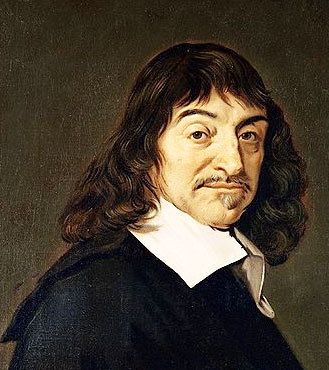 René Descartes 1596 - 1650, painting by Frans Hals
Since the age of Enlightenment 250 years ago, we
have had the idea that humanity acts in a
reasonable way, according to the following citation:
“Cogito, ergo sum.”
[Speaker Notes: _____________________________________________________________ 


_____________________________________________________________ 


_____________________________________________________________ 


_____________________________________________________________ 


_____________________________________________________________ 


_____________________________________________________________]
Today, thanks to functional brain imaging and
neurobiological science, we know that most
behaviours are regulated by rationality, except in
experiences of profound threat. They lead to
behaviours which cannot be voluntarily
controlled. This is not caused by illness, rather it is a survival mechanism.
[Speaker Notes: _____________________________________________________________ 


_____________________________________________________________ 


_____________________________________________________________ 


_____________________________________________________________ 


_____________________________________________________________ 


_____________________________________________________________]
c) Cerebral cortex and amygdala
cerebral cortex                                 amygdala
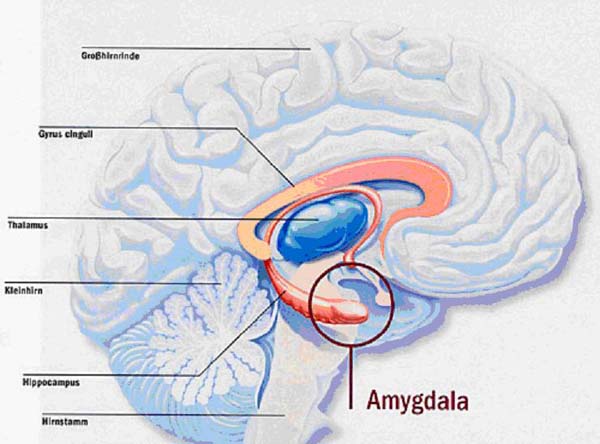 Quelle Bild: Kubrick, Blog at WordPress.com
[Speaker Notes: _____________________________________________________________ 


_____________________________________________________________ 


_____________________________________________________________ 


_____________________________________________________________ 


_____________________________________________________________ 


_____________________________________________________________]
We know today that the limbic system, of which the
amygdala is part, can provoke neurobiological
reactions via the cerebral cortex, very quickly
without detour. There is no cerebral cortex control,
which could take too long and cause a deadly delay.
Endocrinal 
effects
Amygdala
[Speaker Notes: _____________________________________________________________ 


_____________________________________________________________ 


_____________________________________________________________ 


_____________________________________________________________ 


_____________________________________________________________ 


_____________________________________________________________]
The most recent research into neurobiological
effects has influenced expert opinion that a child
suffering from a post-traumatic stress disorder
cannot easily be trained to develop new skills which can be used in threatening situations. In such situations the cerebral cortex which has been trained, is de-activated.
[Speaker Notes: _____________________________________________________________ 


_____________________________________________________________ 


_____________________________________________________________ 


_____________________________________________________________ 


_____________________________________________________________ 


_____________________________________________________________]
The dogma of the proposition of the Enlightenment:
„Cogito, ergo sum“ has today to be challenged,
particularly in our dealings with individuals with
psychological trauma.
[Speaker Notes: _____________________________________________________________ 


_____________________________________________________________ 


_____________________________________________________________ 


_____________________________________________________________ 


_____________________________________________________________ 


_____________________________________________________________]
c)Trauma in history
“Post traumatic disorders” were known and described in recent centuries. That means that human beings knew about the vulnerability of the soul not only about that of the body. But it is interesting that it was a topic which was forgotten and tabooed when the threats were over. 
It’s possible that we want to forget it because we feel that psychological trauma can be contagious.
See Jegodtka R. (2013): Berufsrisiko Sekundäre Traumatisierung? Carl-Auer-Systeme (Heidelberg)
[Speaker Notes: _____________________________________________________________ 


_____________________________________________________________ 


_____________________________________________________________ 


_____________________________________________________________ 


_____________________________________________________________ 


_____________________________________________________________]
Example: World War I, Shellshock-Victims (War Neuroses)
Quelle: War Neuroses: Netley Hospital (1917) youtube
[Speaker Notes: _____________________________________________________________ 


_____________________________________________________________ 


_____________________________________________________________ 


_____________________________________________________________ 


_____________________________________________________________ 


_____________________________________________________________]
d) Commonness of traumatised students
We deal with students with these problems in all phases of education, because intelligence is not linked to trauma and vice versa. We should acknowledge that in a standard class of 25 students, one or even more individuals are affected by trauma. In inclusive school systems this number is even higher.
[Speaker Notes: _____________________________________________________________ 


_____________________________________________________________ 


_____________________________________________________________ 


_____________________________________________________________ 


_____________________________________________________________ 


_____________________________________________________________]
Children and young people who have very exceptional and disturbing behaviour could be suffering from psychological trauma.
[Speaker Notes: _____________________________________________________________ 


_____________________________________________________________ 


_____________________________________________________________ 


_____________________________________________________________ 


_____________________________________________________________ 


_____________________________________________________________]
e) Secure attachment
A secure attachment is the most important factor which insulates a human being from psychological trauma. When we have dealings with children and young people who show signs of a trauma disorder, there is often a history of insecure attachment (avoidant and ambivalent attachment or disorganised attachment classification). An otherwise secure attachment style could have given the child protection .
[Speaker Notes: _____________________________________________________________ 


_____________________________________________________________ 


_____________________________________________________________ 


_____________________________________________________________ 


_____________________________________________________________ 


_____________________________________________________________]
A secure attachment can only be developed with
a person who gives appropriate and sensitive
response. Sensitiveness means that the adult
responds with a fast and appropriate response
to the child’s needs and actions.
f) Attempts to avoid a secure attachment in history
Dictatorship tries to avoid a secure attachment; people need more security from the government and more easily accept the rigidity of totalitarism

The modern economy could be interested in customers with no secure attachment; they consume more (???)
h) acute psychological trauma
Poor memory
Avoidance
Alertness
Difficulties to concentrate
Flashbacks unexpected
These are normal reactions of an insane situation and should fade after some time, but when the trauma gets chronical they can persist
[Speaker Notes: _____________________________________________________________ 


_____________________________________________________________ 


_____________________________________________________________ 


_____________________________________________________________ 


_____________________________________________________________ 


_____________________________________________________________]
i) Possible causes
As professionals working with children and
young people, we are confronted with both
current and recent psychological trauma. Many
of them are clear:
Illness and death in the family
Accident
Natural disaster
Divorce, separation, loss
War
Loss of parental employment
There are other factors which can impact on a
child’s mental health, but these are often
societal taboos:
 
Neglect
Bullying (School is involved)
Sexual abuse
Violence (especially in their own family)
Traumatic experience caused by bullying, a frequent issue in educational organisations, is often directly linked to the school environment. Bullying should not be underestimated as a cause of trauma.
[Speaker Notes: _____________________________________________________________ 


_____________________________________________________________ 


_____________________________________________________________ 


_____________________________________________________________ 


_____________________________________________________________ 


_____________________________________________________________]
f) Causes for psychological trauma (summary)acute trauma                           persistent trauma
Neclect in early childhood
  Illness and death in the family
  Accident
  Natural disaster
  Divorce, separation, loss
  War
  Loss of parental employment
  Neglect
  Bullying
  Sexual abuse
  Violence (especially in their own
family)
Illness and death in the family
Accident
Natural disaster
Divorce, separation, loss
War
Loss of parental employment
Neglect
Bullying
Sexual abuse
Violence (especially in their own
family)
[Speaker Notes: _____________________________________________________________ 


_____________________________________________________________ 


_____________________________________________________________ 


_____________________________________________________________ 


_____________________________________________________________ 


_____________________________________________________________]
k) indication of a persistent psychological traumaSome examples
[Speaker Notes: _____________________________________________________________ 


_____________________________________________________________ 


_____________________________________________________________ 


_____________________________________________________________ 


_____________________________________________________________ 


_____________________________________________________________]
Clothes not appropriate for temperature
[Speaker Notes: _____________________________________________________________ 


_____________________________________________________________ 


_____________________________________________________________ 


_____________________________________________________________ 


_____________________________________________________________ 


_____________________________________________________________]
Age-inappropriate behaviour
[Speaker Notes: _____________________________________________________________ 


_____________________________________________________________ 


_____________________________________________________________ 


_____________________________________________________________ 


_____________________________________________________________ 


_____________________________________________________________]
Strange behaviour
[Speaker Notes: _____________________________________________________________ 


_____________________________________________________________ 


_____________________________________________________________ 


_____________________________________________________________ 


_____________________________________________________________ 


_____________________________________________________________]
[Speaker Notes: _____________________________________________________________ 


_____________________________________________________________ 


_____________________________________________________________ 


_____________________________________________________________ 


_____________________________________________________________ 


_____________________________________________________________]
Violence against oneself
[Speaker Notes: _____________________________________________________________ 


_____________________________________________________________ 


_____________________________________________________________ 


_____________________________________________________________ 


_____________________________________________________________ 


_____________________________________________________________]
Poor memory
[Speaker Notes: _____________________________________________________________ 


_____________________________________________________________ 


_____________________________________________________________ 


_____________________________________________________________ 


_____________________________________________________________ 


_____________________________________________________________]
Assume positions of adults
[Speaker Notes: _____________________________________________________________ 


_____________________________________________________________ 


_____________________________________________________________ 


_____________________________________________________________ 


_____________________________________________________________ 


_____________________________________________________________]
Lost in space and time
[Speaker Notes: _____________________________________________________________ 


_____________________________________________________________ 


_____________________________________________________________ 


_____________________________________________________________ 


_____________________________________________________________ 


_____________________________________________________________]
That has an impact on maths and geometry
[Speaker Notes: _____________________________________________________________ 


_____________________________________________________________ 


_____________________________________________________________ 


_____________________________________________________________ 


_____________________________________________________________ 


_____________________________________________________________]
Freeze
l) Summary
Traumatised children confront us as teachers, therapists or social workers with their trauma – whether we like it or not ! 
Children with psychological trauma re-enact their stories in their daily life, including school.
They transfer their experience of traumatic attachment.
[Speaker Notes: _____________________________________________________________ 


_____________________________________________________________ 


_____________________________________________________________ 


_____________________________________________________________ 


_____________________________________________________________ 


_____________________________________________________________]
2. Charged transferences
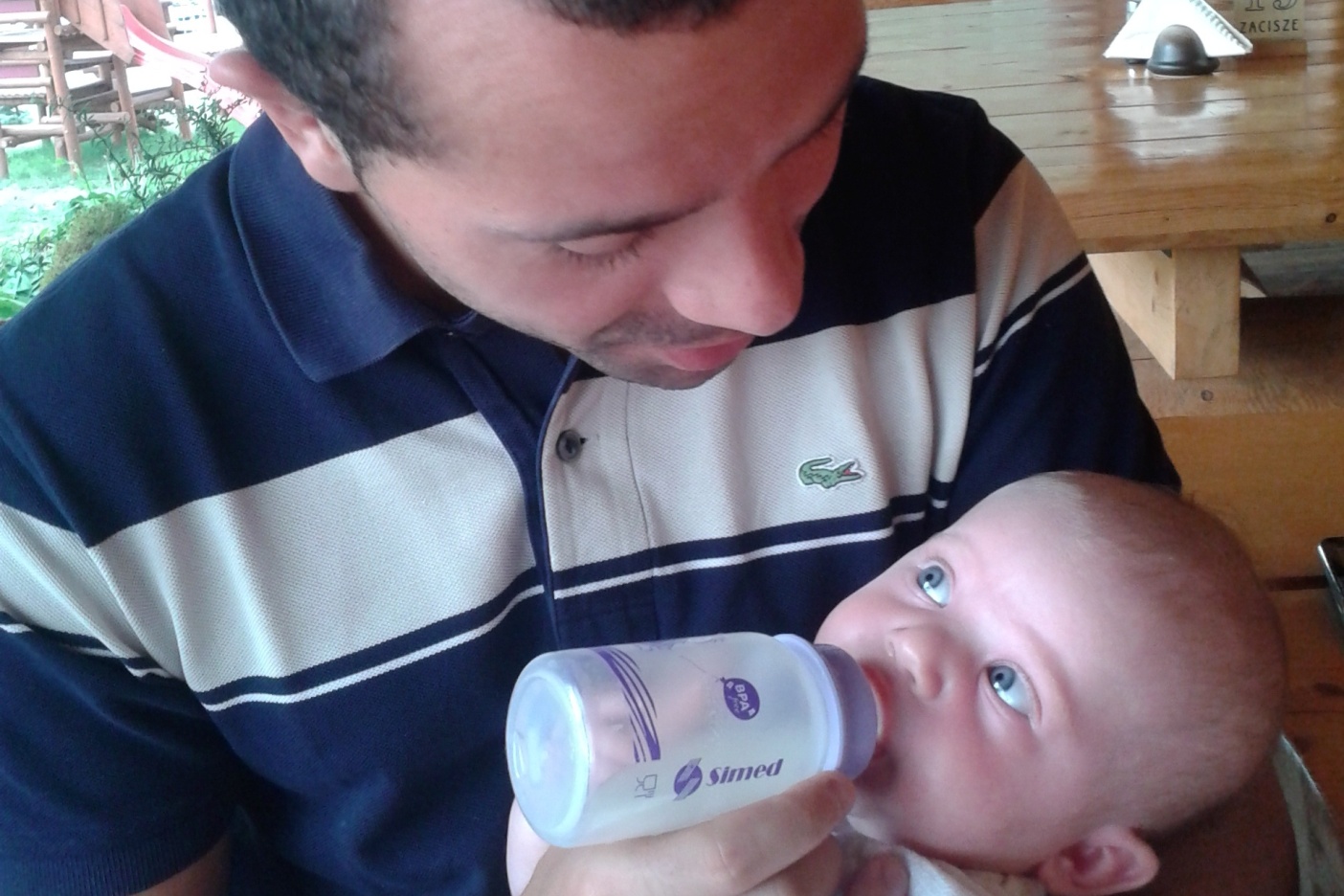 [Speaker Notes: _____________________________________________________________ 


_____________________________________________________________ 


_____________________________________________________________ 


_____________________________________________________________ 


_____________________________________________________________ 


_____________________________________________________________]
a) Transferences are normal phenomenaThey exist everywhere when human beings are in contact. It’s helpful to consider them as relevant
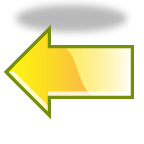 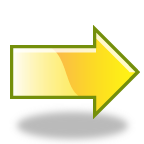 To avoid transferences, don’t sit face to face, shoulder to shoulder
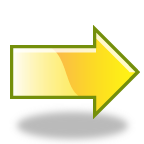 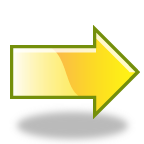 Walking reduces transferences and helps to find good solutions
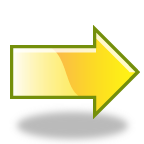 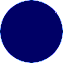 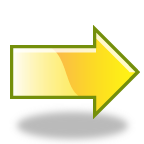 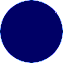 A person with a chronified trauma disorder will be triggered and this leads to actions he cannot control. These actions can be understood as self-healing attempts of the soul hoping that this time the action leads to a happy end and the problem can be solved and abandoned. At the same time the action unconsciously leads to a failure; this fact provokes a retraumatisation which strenghtens the trauma disorder.
[Speaker Notes: _____________________________________________________________ 


_____________________________________________________________ 


_____________________________________________________________ 


_____________________________________________________________ 


_____________________________________________________________ 


_____________________________________________________________]
It is like a red carpet which is the invitation for us to step on it and to act up in the play of the trauma
[Speaker Notes: _____________________________________________________________ 


_____________________________________________________________ 


_____________________________________________________________ 


_____________________________________________________________ 


_____________________________________________________________ 


_____________________________________________________________]
But if we don’t step on this red carpet and stay in our “self”, we make new outcomes possible. The trauma pedagogy can help to identify how to find a good way to escape of the “trauma play”. A very simple and powerful method is the “concept of the good reason”.
[Speaker Notes: _____________________________________________________________ 


_____________________________________________________________ 


_____________________________________________________________ 


_____________________________________________________________ 


_____________________________________________________________ 


_____________________________________________________________]
b) Assuming positions of rescuer, victim, persecutor
Typically, we have strong feelings in our dealings with heavily traumatised children and young people. These feelings can be transferred. If we don’t recognise them as transferences, we risk illness through prolonged exposure. Supervision helps to identify and understand this dynamic, and to benefit from improved knowledge of the student and his problems. Only if transferences are recognised can a stable relationship be developed. Very often transferences are mixed up with the own feeling of the professional. They can be linked to the own biography; we feel attracted to a special position, to a rescuer, to a victim or to a persecutor.
[Speaker Notes: _____________________________________________________________ 


_____________________________________________________________ 


_____________________________________________________________ 


_____________________________________________________________ 


_____________________________________________________________ 


_____________________________________________________________]
With transferences we risk assuming the position of the rescuer, the persecutor or the victim. Only reflective practitioners can help others while retaining their own morale.
[Speaker Notes: _____________________________________________________________ 


_____________________________________________________________ 


_____________________________________________________________ 


_____________________________________________________________ 


_____________________________________________________________ 


_____________________________________________________________]
It is important to come back to the position to “Myself”. There I have connection to my skills and knowledge.
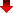 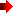 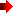 Transferential dynamics are powerful traps. As professionals interacting with impacted students it’s important to identify these dynamics to stay in  a good mental health.
[Speaker Notes: _____________________________________________________________ 


_____________________________________________________________ 


_____________________________________________________________ 


_____________________________________________________________ 


_____________________________________________________________ 


_____________________________________________________________]
c) The concept of the good reason
For the interaction with traumatised students the “concept of the good reason” is very helpful. We admit that the student has a good reason for his behaviour even if this behaviour is difficult and/or inacceptable for us as teachers or social workers: 	
“You might have a good reason that you…”
	(Alice Ebel)
[Speaker Notes: _____________________________________________________________ 


_____________________________________________________________ 


_____________________________________________________________ 


_____________________________________________________________ 


_____________________________________________________________ 


_____________________________________________________________]
d) A „safe place“„A safe place“ only makes possible that the very efficient strategies to survive will be given up and alternative behaviours can be installed.“ Marc Schmid 2012
[Speaker Notes: _____________________________________________________________ 


_____________________________________________________________ 


_____________________________________________________________ 


_____________________________________________________________ 


_____________________________________________________________ 


_____________________________________________________________]
[Speaker Notes: _____________________________________________________________ 


_____________________________________________________________ 


_____________________________________________________________ 


_____________________________________________________________ 


_____________________________________________________________ 


_____________________________________________________________]
3. Resilience
Empowering students doing projects like YESTERMORROW

Dedicated work of all partners
…..
Walking to get in contact with each other
Visualization
Transparency
Individual solutions
Living effectiveness
Minimizing the danger of Bullying
Positive approach
„If children live with encouragement, they learn confidence“
Intellectual outputs
Picture book
Which languages?
How many copies?
Who does the translations?
Schedule?
A similar book for older students???
Brochure
Languages?
How many copies?
Translations?
Schedule?